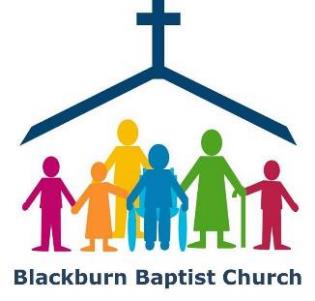 Welcome to today’s service!
Blackburn Baptist Church Notices for This Week
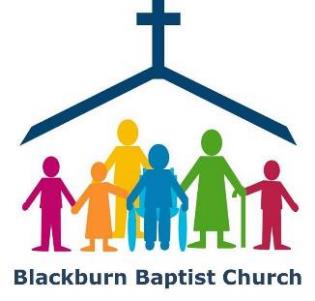 We’ve received a request from Griffin Park Primary School for some of their pupils to visit the chapel in the near future
Would you be willing to be here to help?
There will be a short meeting after today’s service for those who can support this
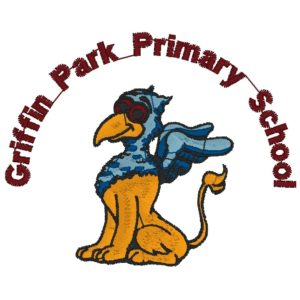 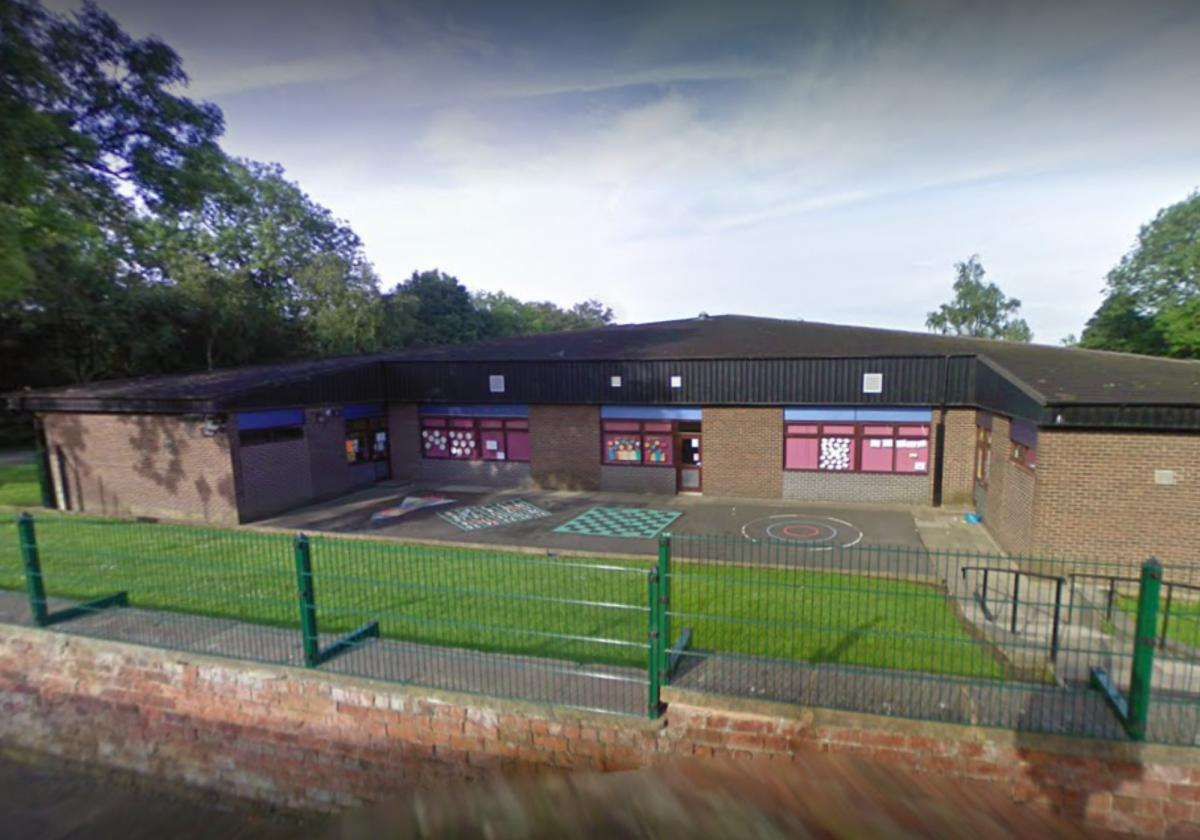 Nominations for the diaconate for the election of deacons due in November need to be received by Sunday 30 October


A nomination form is available from Jane Farmer
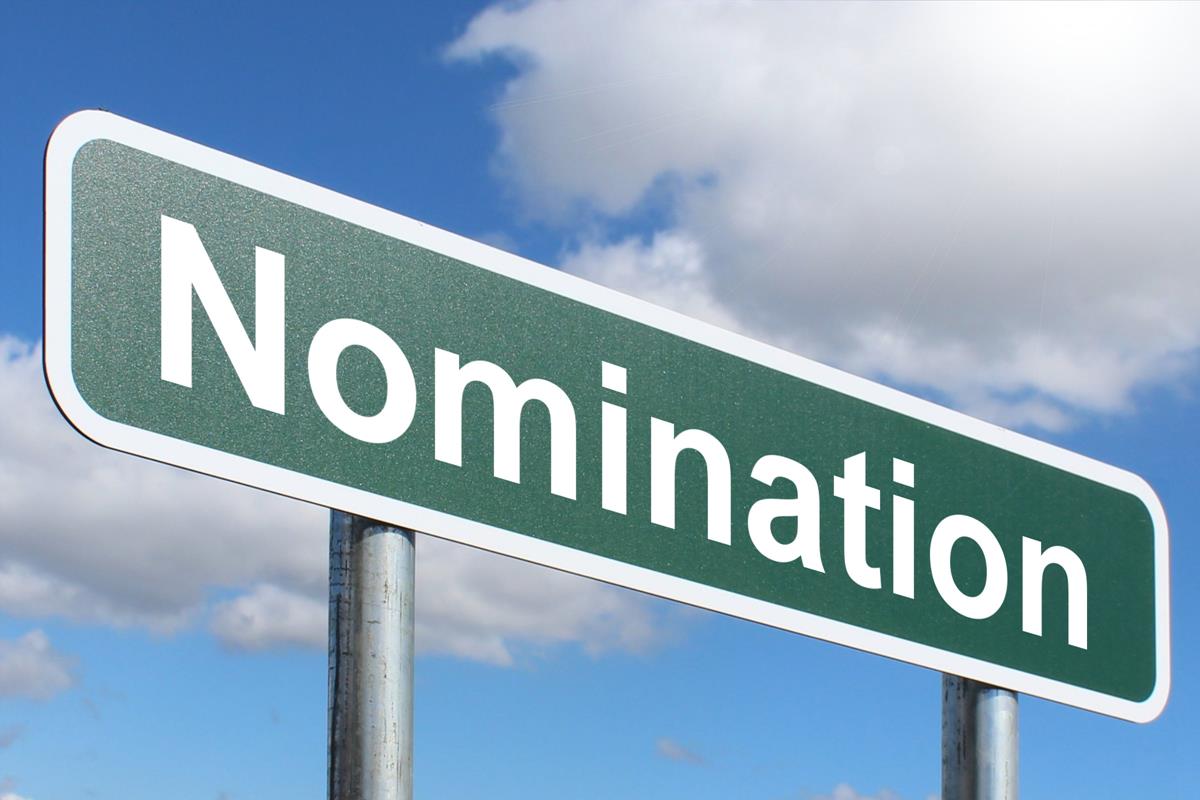 That’s today!
Bright Party!
Calling all kids!

We’re having a party here tomorrow evening (31 October) at 6 pm to celebrate the light of Jesus - rather than the darkness of Halloween.  Why not come along?
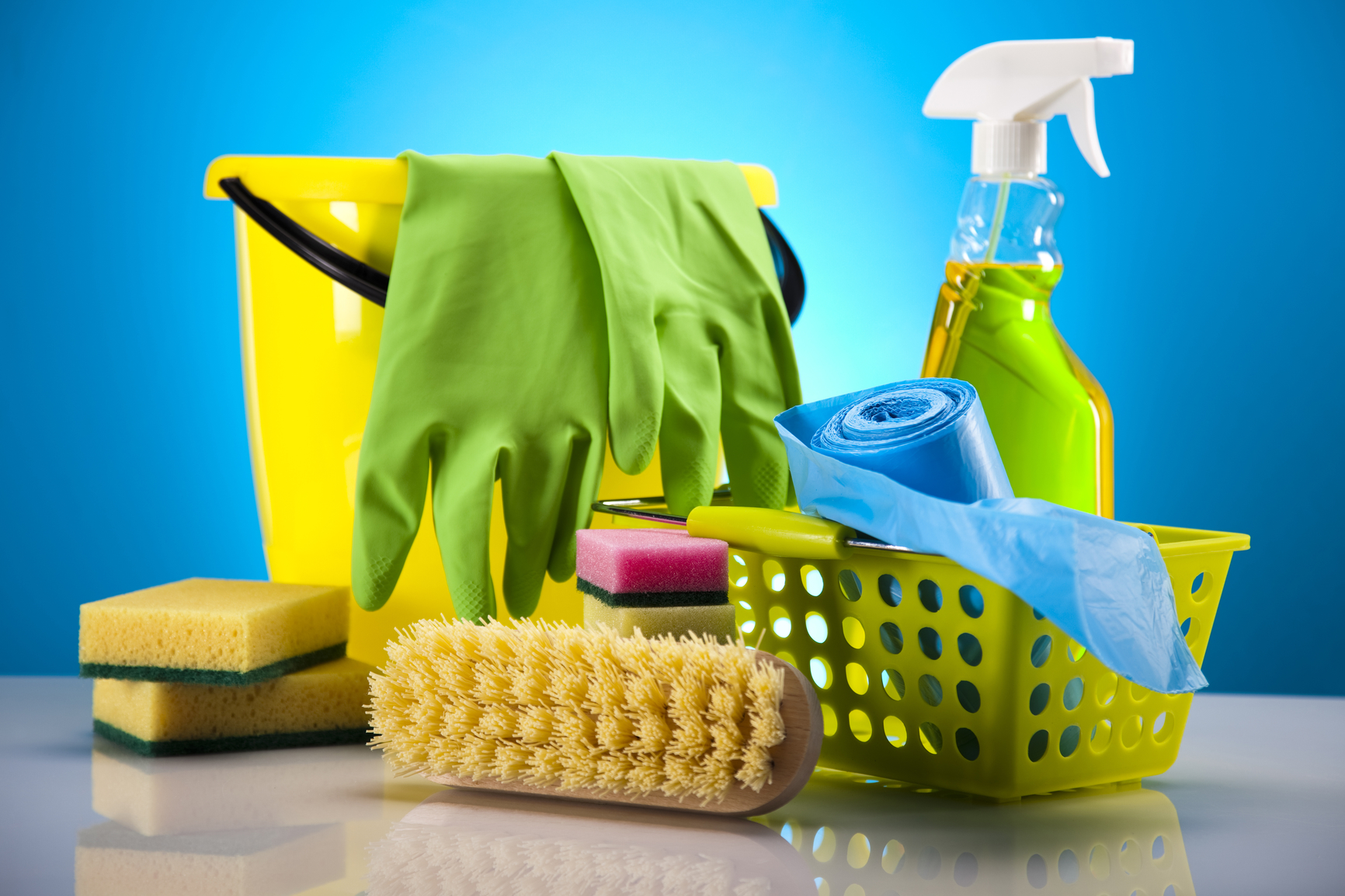 Please help if you can with our self-help cleaning on Thursday 3 November, 10.00 – 11.30
Regular Activities During the Coming Week
10.45 am at Bethesda Chapel
Next Sunday, 6 November
Communion service
Sunday, 13 November
Remembrance Day service, led by Alec
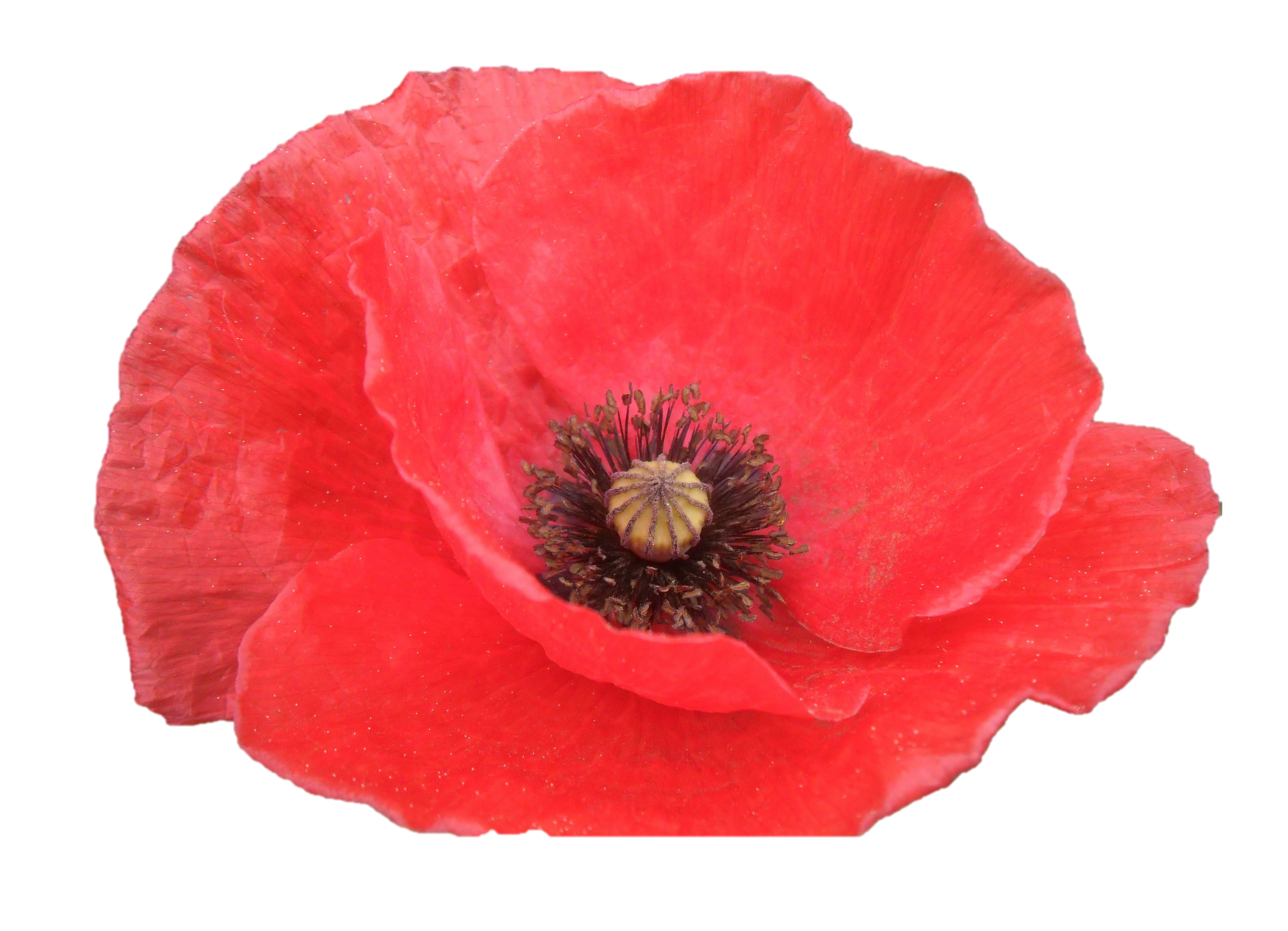 We’re planning to support Operation Christmas Child again this year – packing shoeboxes for children who will have very little this Christmas
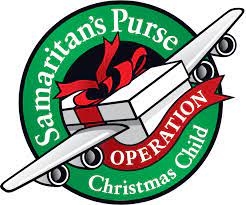 If you can get involved, we have some leaflets with instructions and boxes available here – or contact Morag Dewhurst for more information
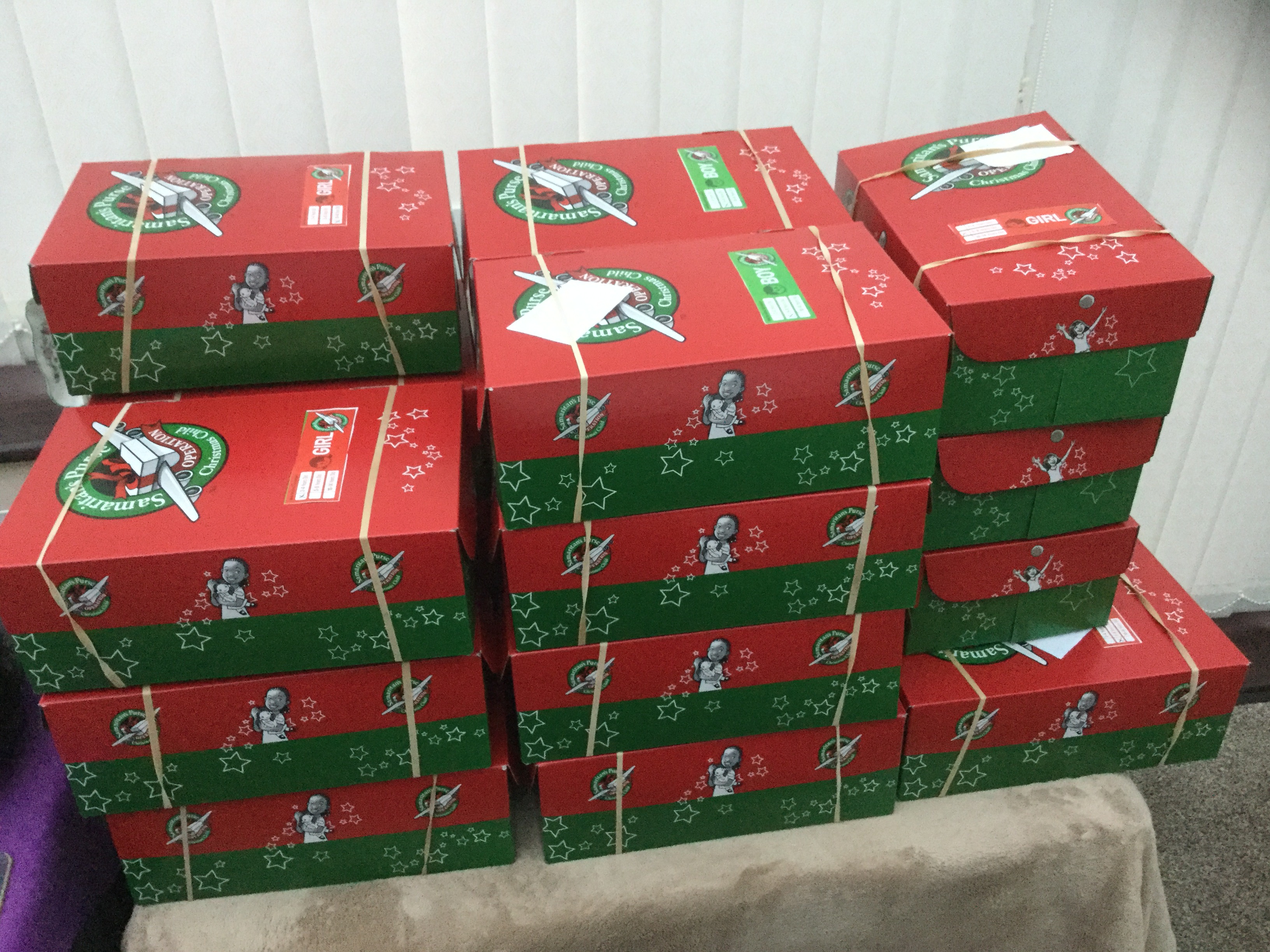 The last Sunday that boxes can be returned is 20 November